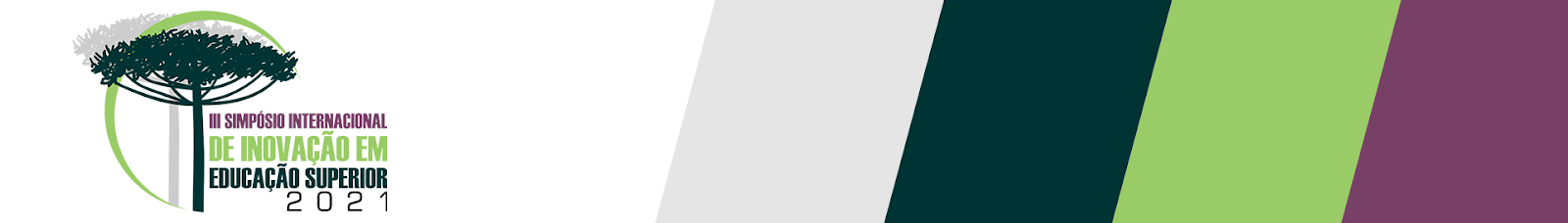 Título da apresentação
Nomes dos autores, sendo o primeiro do apresentador, e-mail, instituição
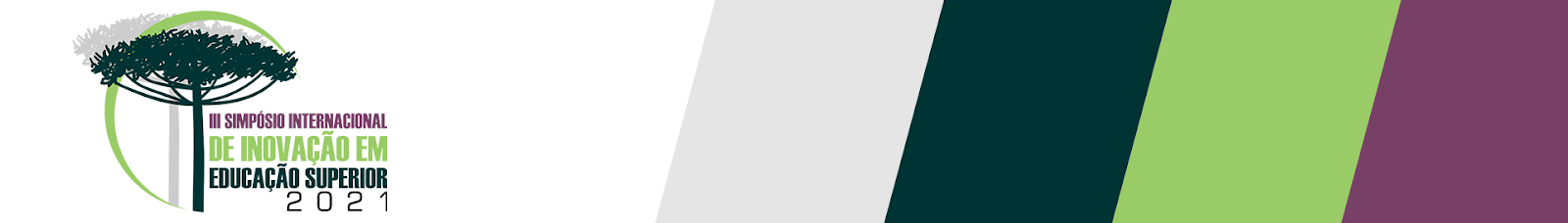 Você pode adaptar esse slide para a necessidade do seu trabalho, incluindo mais seções ou imagens, mas sem alterar o topo e a fonte.
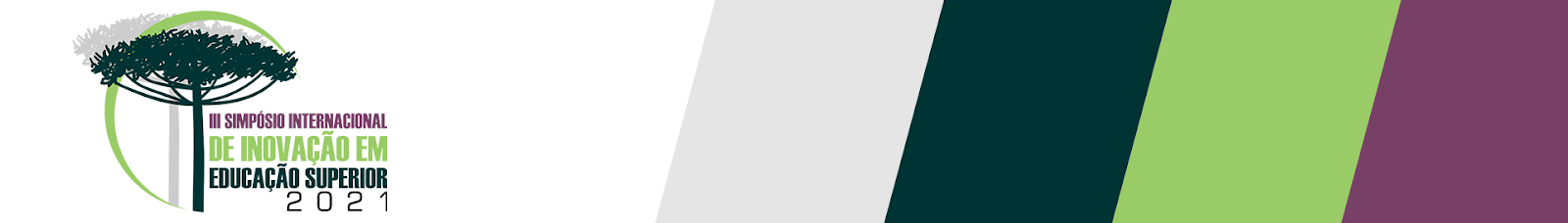 INTRODUÇÃO
Lorem ipsum lacinia tellus litora convallis habitant urna orci morbi, eleifend habitant egestas leo ut urna magna torquent nec vehicula, ullamcorper purus torquent nostra mi eget feugiat nisl. sociosqu dictum aliquam quisque metus cras netus molestie vivamus mollis potenti, neque suspendisse ódio.
Lorem ipsum lacinia tellus litora convallis habitant urna orci morbi, eleifend habitant egestas leo ut urna magna torquent nec vehicula, ullamcorper purus torquent nostra mi eget feugiat nisl. sociosqu dictum aliquam quisque metus cras netus molestie vivamus mollis potenti, neque suspendisse ódio.
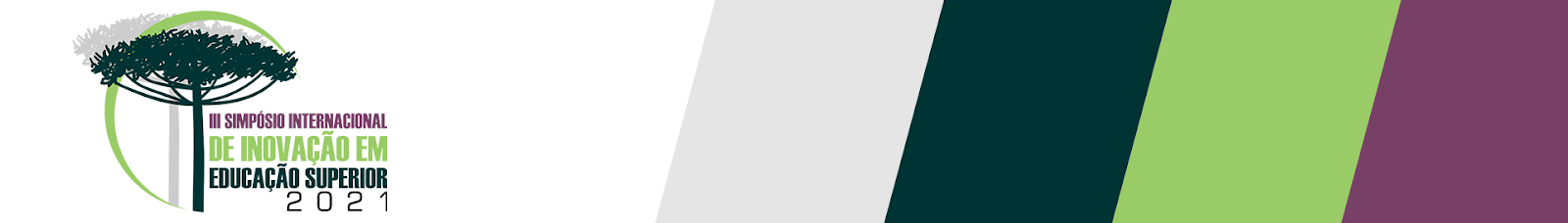 DISCUSSÕES
Lorem ipsum lacinia tellus litora convallis habitant urna orci morbi, eleifend habitant egestas leo ut urna magna torquent nec vehicula, ullamcorper purus torquent nostra mi eget feugiat nisl. sociosqu dictum aliquam quisque metus cras netus molestie vivamus mollis potenti, neque suspendisse ódio.
Lorem ipsum lacinia tellus litora convallis habitant urna orci morbi, eleifend habitant egestas leo ut urna magna torquent nec vehicula, ullamcorper purus torquent nostra mi eget feugiat nisl.
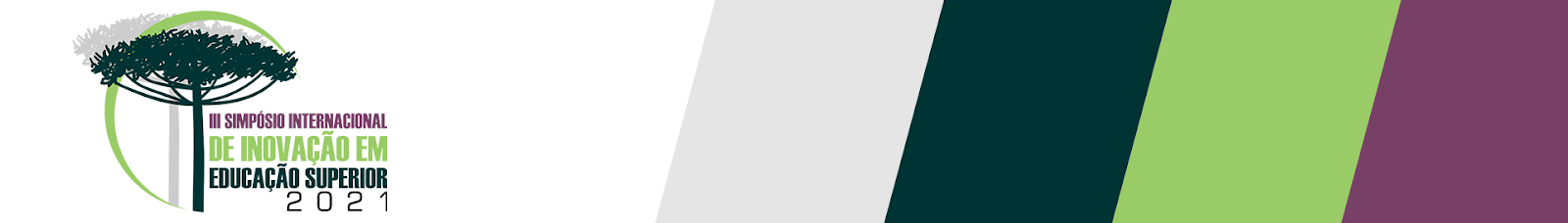 METODOLOGIA
Lorem ipsum lacinia tellus litora convallis habitant urna orci morbi, eleifend habitant egestas leo ut urna magna torquent nec vehicula, ullamcorper purus torquent nostra mi eget feugiat nisl. sociosqu dictum aliquam quisque metus cras netus molestie vivamus mollis potenti, neque suspendisse ódio.
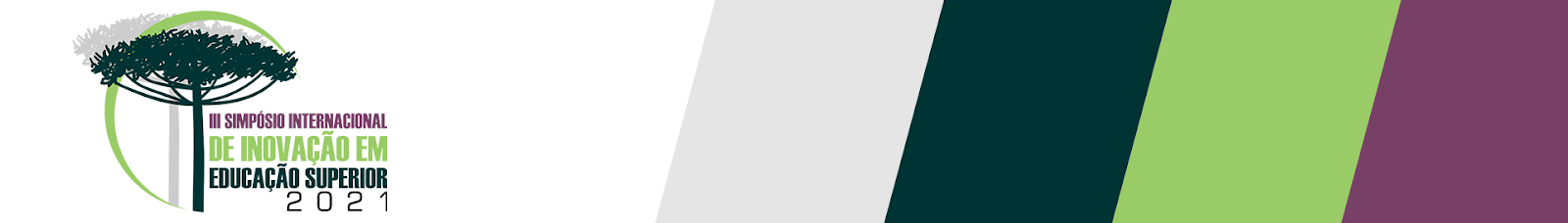 CONSIDERAÇÕES FINAIS
Lorem ipsum lacinia tellus litora convallis habitant urna orci morbi, eleifend habitant egestas leo ut urna magna torquent nec vehicula, ullamcorper purus torquent nostra mi eget feugiat nisl. sociosqu dictum aliquam quisque metus cras netus molestie vivamus mollis potenti, neque suspendisse ódio.
Lorem ipsum lacinia tellus litora convallis habitant urna orci morbi, eleifend habitant egestas leo ut urna magna torquent nec vehicula, ullamcorper purus torquent nostra mi eget feugiat nisl.
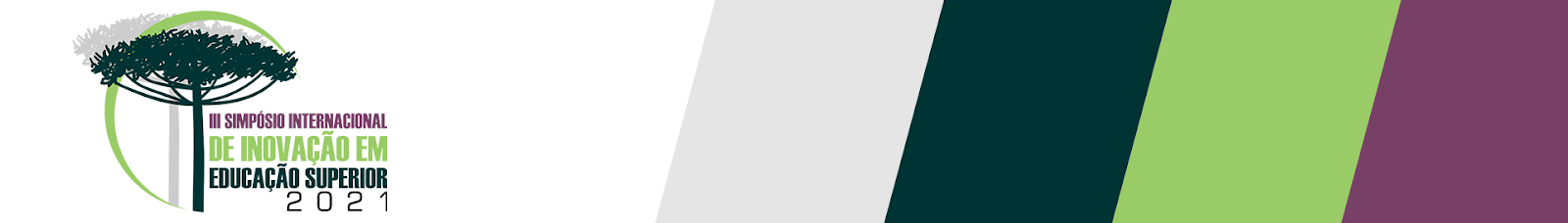 Agradecimentos!